Tutustu koko tiekarttaan tästä linkistä.
Lounais-Suomen kirjastojen kestävän kehityksen tiekartta
Turun kaupunginkirjaston toimenpidesuunnitelma
Kestävyystyömme pohjautuu Lounais-Suomen kirjastojen kestävän kehityksen tiekartan painopisteisiin
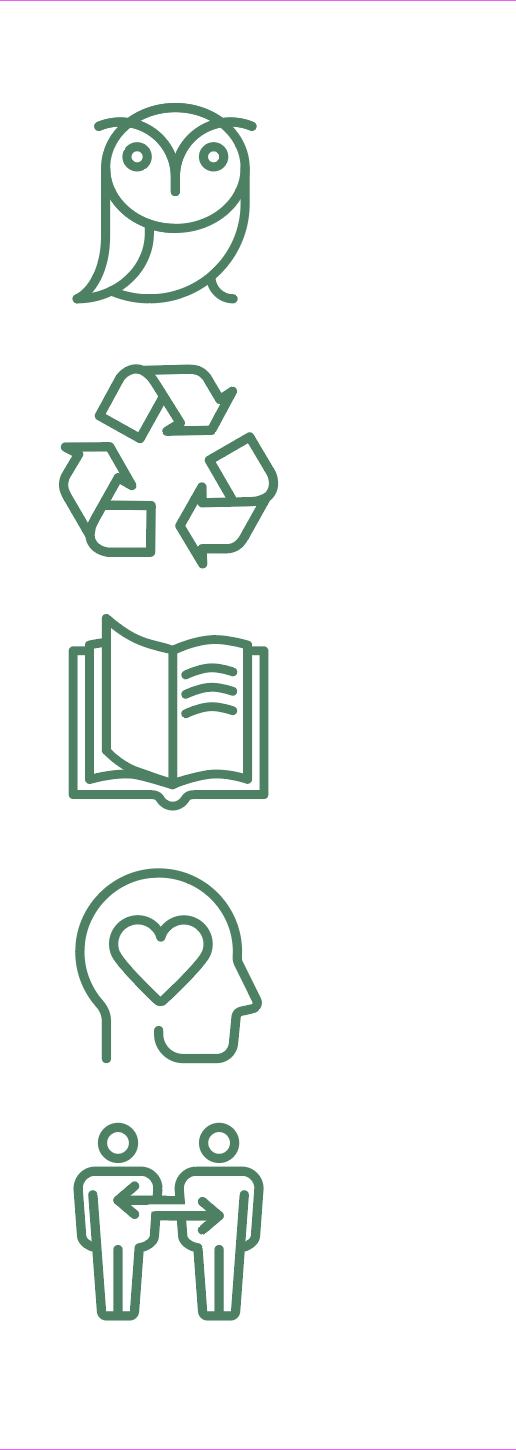 Kirjasto tukee monilukutaitoa ja ohjaa oikean tiedon äärelle. Kirjastot tunnistetaan helposti lähestyttävänä tahona, joka opastaa oikean tiedon äärelle sekä neuvoo ja tukee lähdekriittisyydessä ja media- ja monilukutaidossa.
Kirjasto toimii kestävyyden ja kiertotalouden esimerkkinä.Kirjastotoiminta tuottaa monenlaista positiivista kädenjälkeä ja toimii kiertotalouden esimerkkinä. Kiertotalouden merkitys tulee tulevaisuudessa vahvistumaan.
Kirjasto on merkittävä kulttuurisen kestävyyden tekijä.Kirjaston keskeinen tehtävä on kulttuurin, sivistyksen, kirjallisuuden ja lukutaidon vaaliminen.
Kirjastossa on tilaa rauhoittua. Kirjasto toimii rauhoittumisen ja keskittymisen paikkana. Kirjastosta saa tukea näiden taitojen opetteluun ja aivohyvinvoinnin edistämiseen.
Kirjasto on yhdenvertaisuuden turvasatama - nyt ja tulevaisuudessa. Kuka vain voi tulla kirjastoon milloin vain ja löytää kirjastosta itselleen sopivaa sisältöä.
Kestävän kehityksen lupauksemme
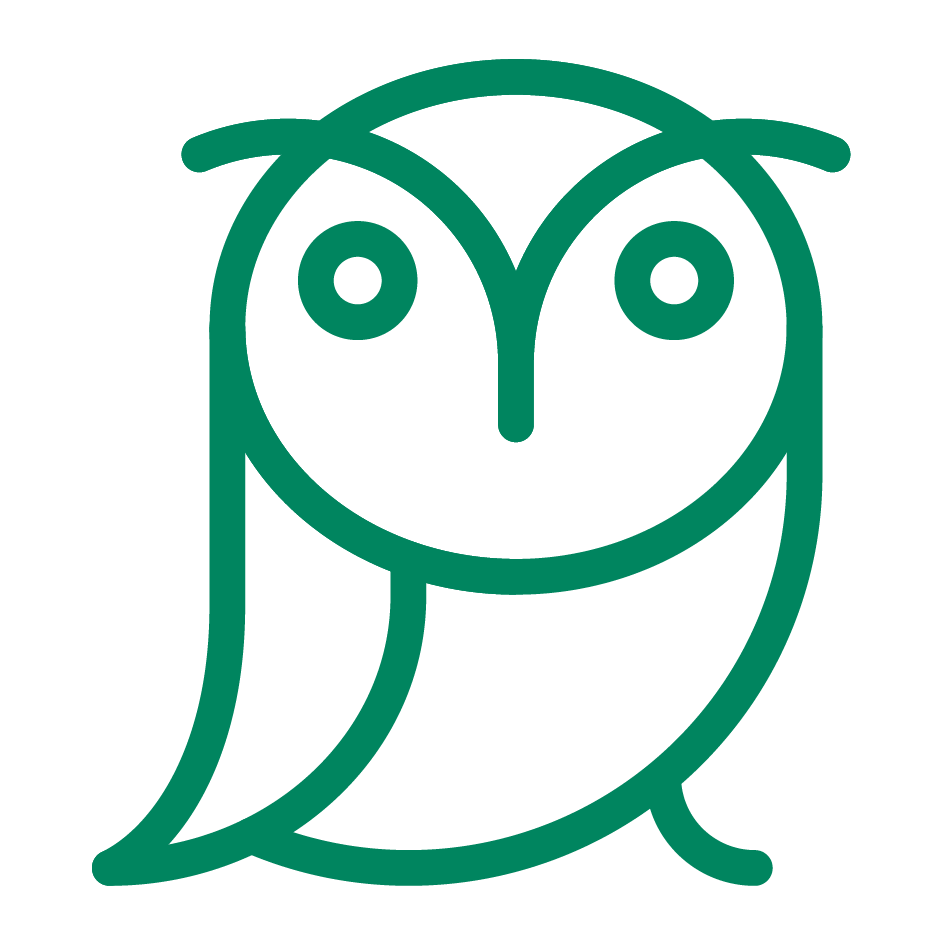 Kirjasto tukee lukutaitoa ja lukemisen kulttuuria.
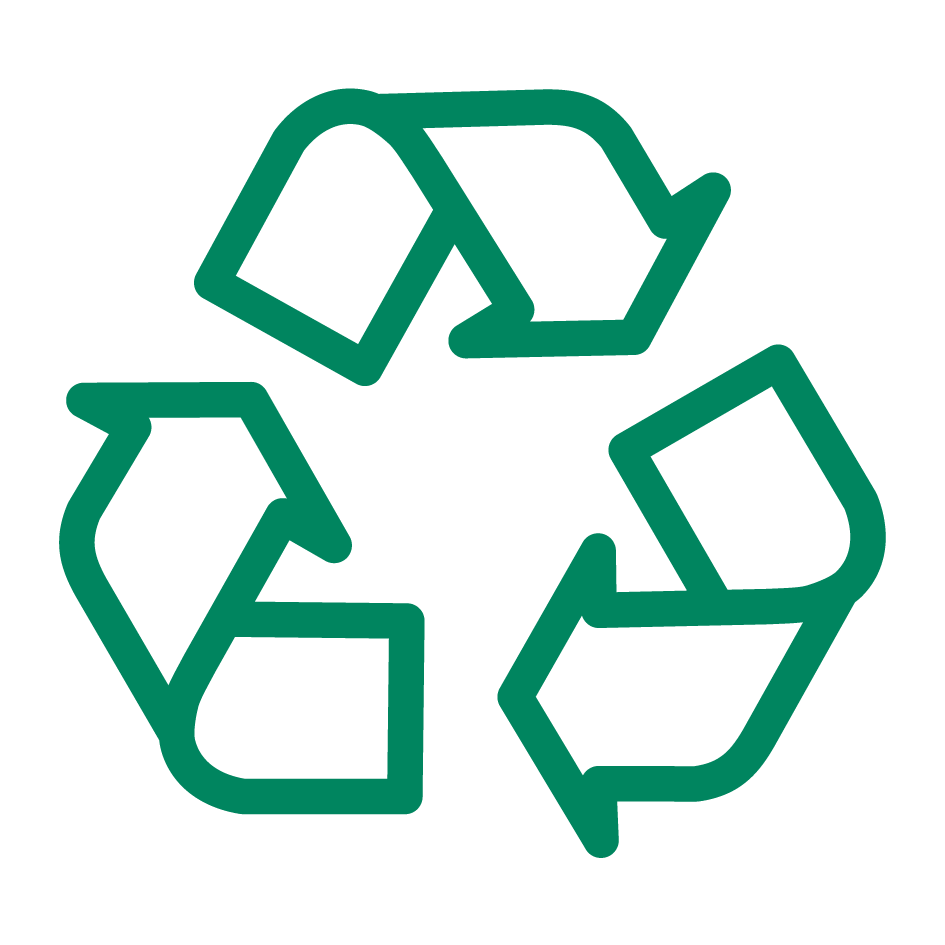 Kirjasto toimii esimerkkinä kestävyydessä ja kiertotaloudessa.
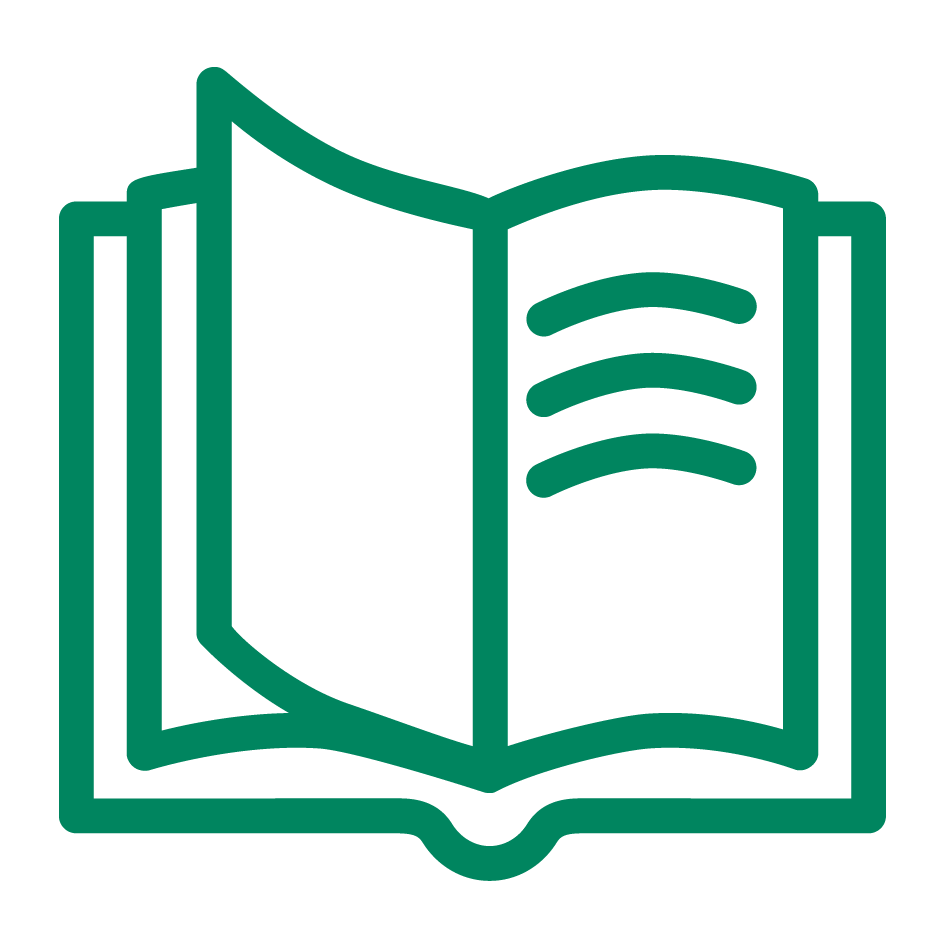 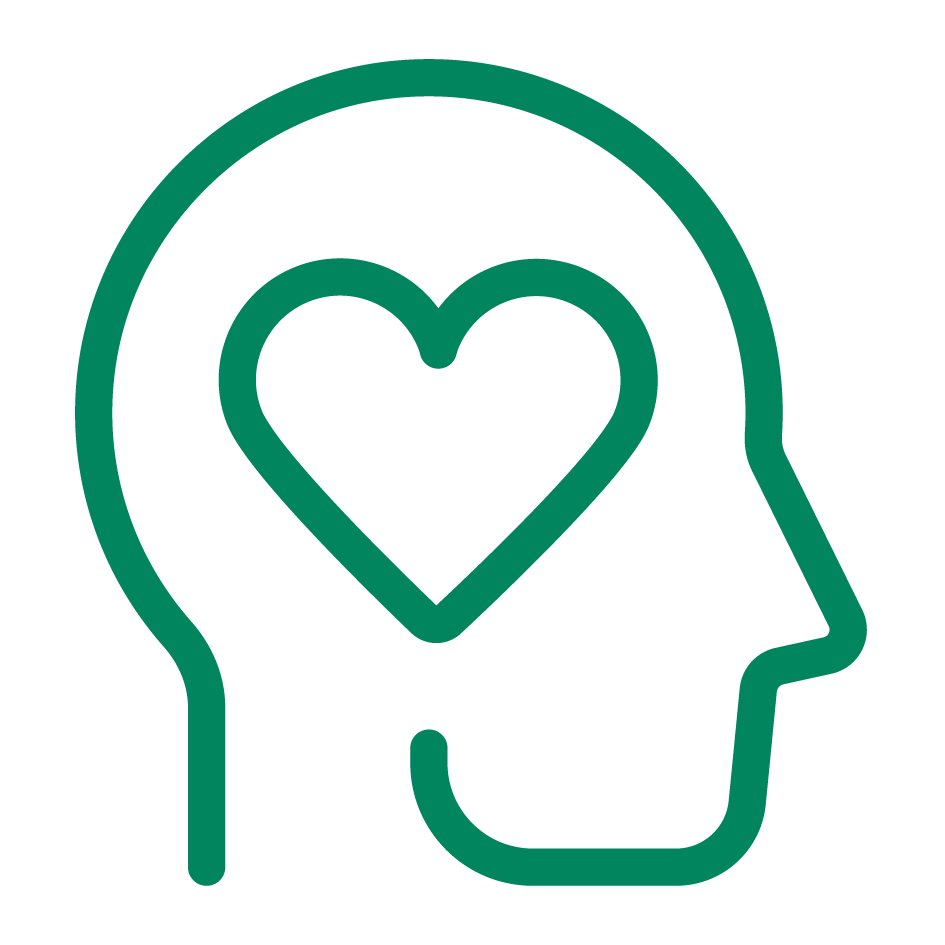 Kirjasto on yhdenvertaisuuden tyyssija.
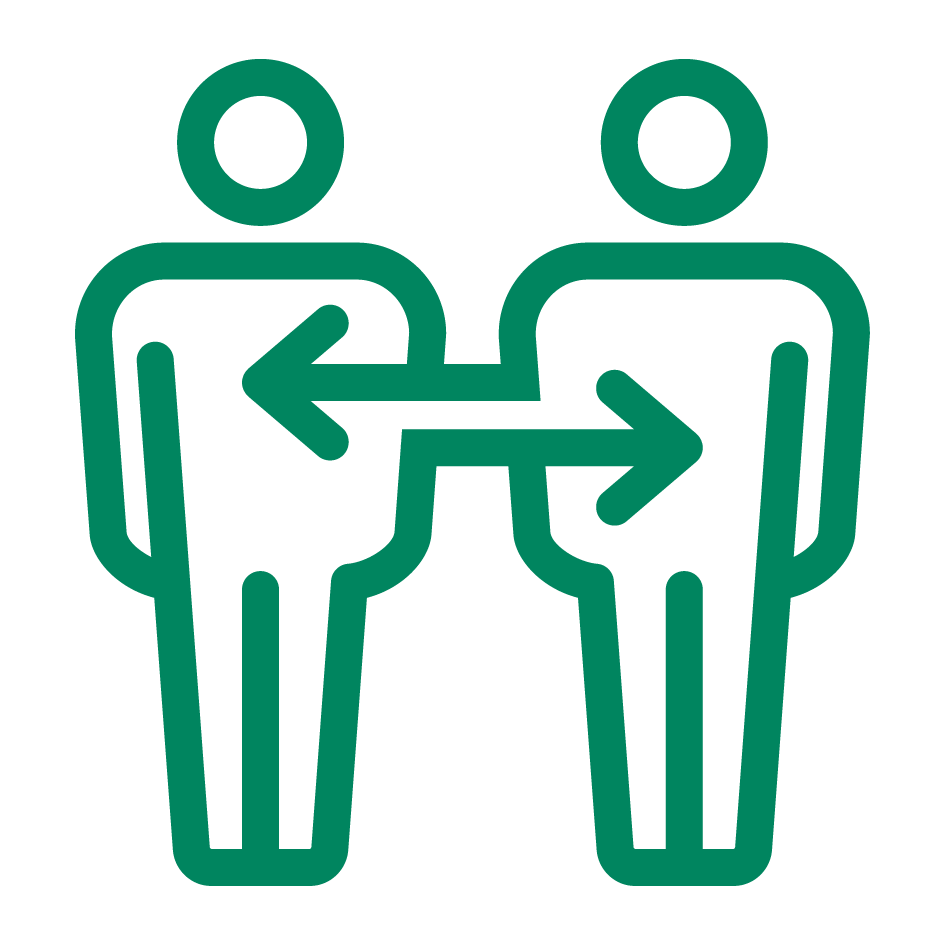 HUOMIOITA
KESTÄVYYSLUPAUS
KIRJASTO JA VASTUUHENKILÖT
Kirjasto tukee lukutaitoa ja lukemisen kulttuuria.
Turun kirjasto

Vastuuhenkilöt Kaisa Hypén ja Rebekka Pilppula
Yhdenvertaisuus: Riippumatta 
siitä, kuka olet
MITTARI JA 
VASTUUTAHO
TOIMENPIDE
AJOITUS
VAIKUTUS
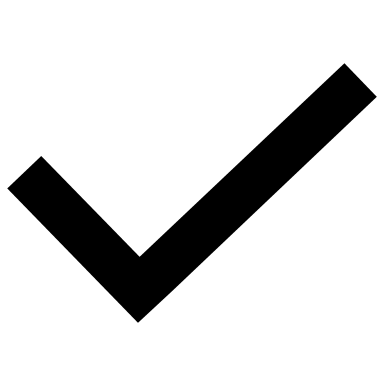 Vastuuvalitsijoiden tekemä laadullinen seuranta/ Kaisa Hypén
JATKUVA
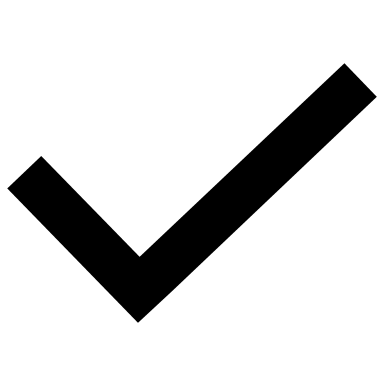 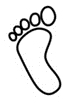 Hankinta

Kirjastoon hankitaan suunnitelmallisesti aineistoa eri kielillä ja hankintojen toteutumista seurataan.
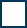 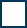 LYHYT HETI, VUODEN SISÄLLÄ
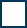 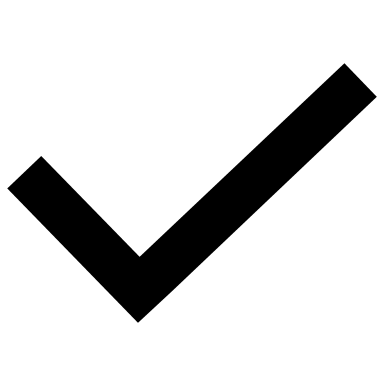 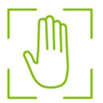 KESKIPITKÄ 1-3 VUOTTA
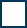 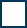 PITKÄ 4-10 VUOTTA
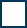 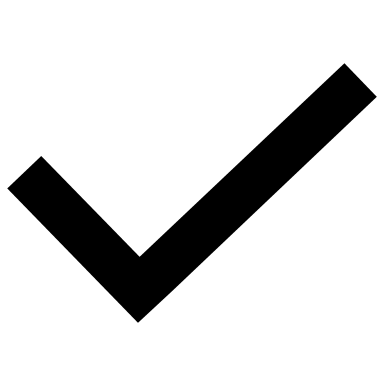 JATKUVA
Tapahtumien määrä /Rebekka Pilppula
Käyttäjäkoulutusten määrä /Rebekka Pilppula
Monilukutaitoon liittyvät tapahtumat

Kirjasto järjestää monilukutaitoon liittyviä opastuksia ja tapahtumia kaikenikäisille.
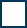 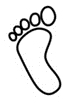 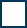 LYHYT HETI, VUODEN SISÄLLÄ
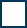 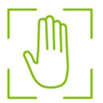 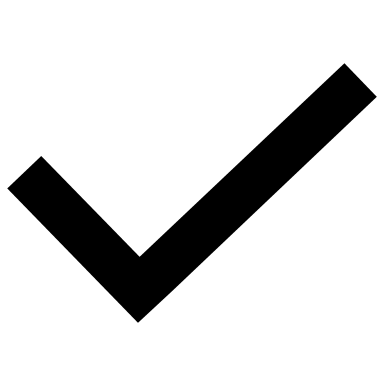 KESKIPITKÄ 1-3 VUOTTA
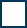 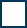 PITKÄ 4-10 VUOTTA
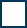 Kirjallisuuden lainauksen suhde hankintaan, tavoite, että pysyy vähintään ennallaan /Rebekka Pilppula
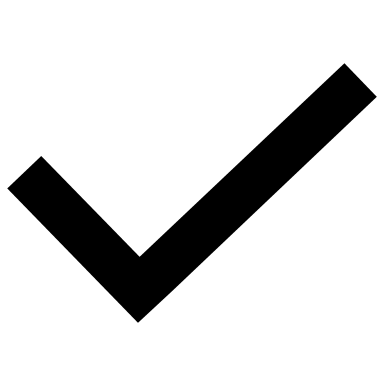 JATKUVA
Kirjallisuuden esitteleminen monipuolisesti

Tuodaan esille monipuolisesti erilaista kirjallisuutta esimerkiksi aineistonostojen, viestinnän ja tapahtumien keinoin.
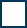 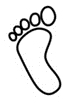 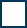 LYHYT HETI, VUODEN SISÄLLÄ
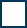 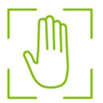 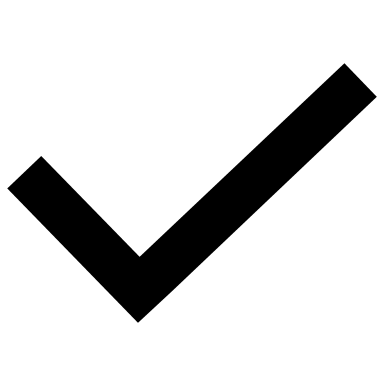 KESKIPITKÄ 1-3 VUOTTA
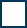 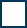 PITKÄ 4-10 VUOTTA
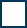 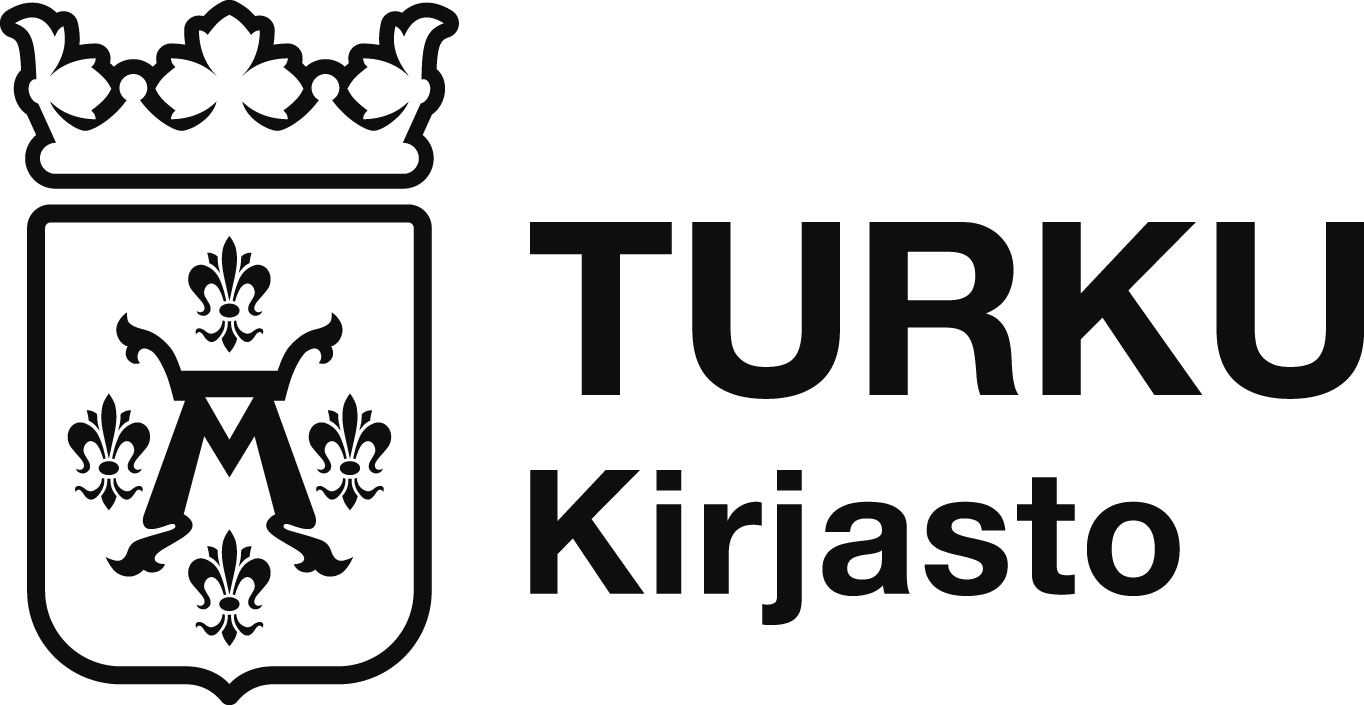 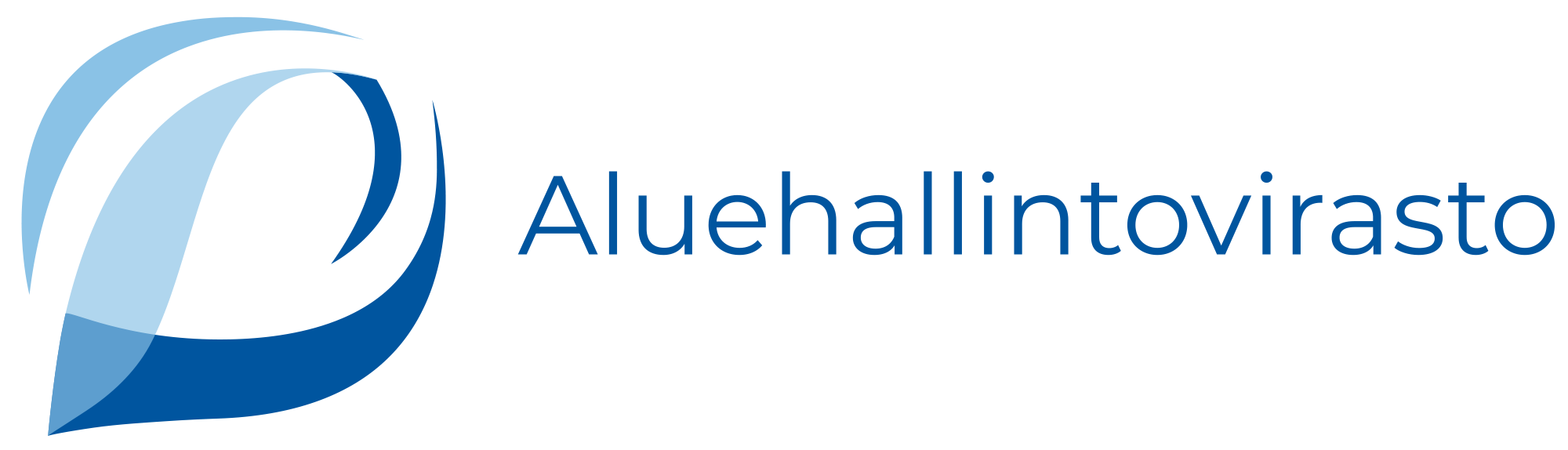 KIRJASTON KESTÄVYYSLUPAUS JA TOIMENPITEET
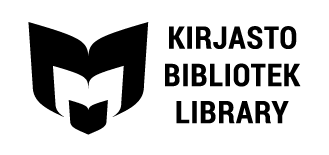 HUOMIOITA
KESTÄVYYSLUPAUS
KIRJASTO JA VASTUUHENKILÖT
Kirjasto toimii esimerkkinä kestävyydessä ja kiertotaloudessa.
Turun kirjasto

Vastuuhenkilöt Rebekka Pilppula, tapahtumainformaatikko ja palveluvastaava
Ollaan itse aktiivisia jalanjäljen pienentämisessä ja toimitaan siten esimerkkinä asukkaille ja yhteistyökumppaneille
MITTARI JA 
VASTUUTAHO
TOIMENPIDE
AJOITUS
VAIKUTUS
JATKUVA
Toteutetut toimenpiteet / Rebekka Pilppula
Logistiikan parantaminen

Yhteistyössä Vaski-kirjastojen kanssa pyritään tehostamaan logistiikkaa ja vähentämään turhia kuljetuksia.
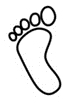 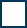 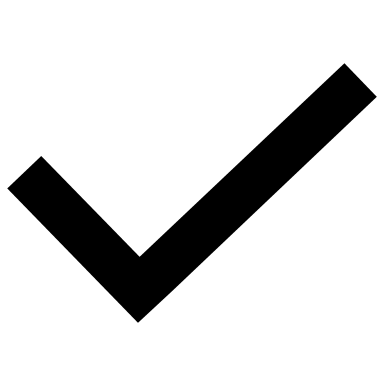 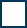 LYHYT HETI, VUODEN SISÄLLÄ
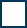 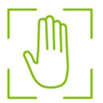 KESKIPITKÄ 1-3 VUOTTA
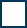 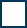 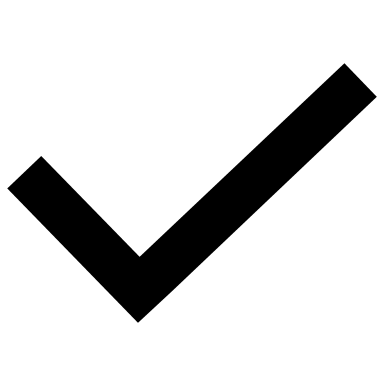 PITKÄ 4-10 VUOTTA
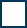 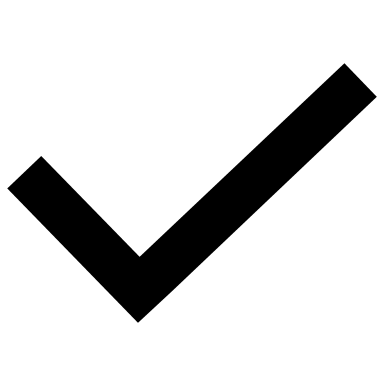 JATKUVA
Kiertotalouteen liittyvät tapahtumat ja viestintä

Kirjaston kiertotalousvaikutukset tunnistetaan ja niistä kerrotaan kirjaston verkkosivuilla, sosiaalisessa mediassa ja kirjaston tiloissa. Yhteistyökumppanien kanssa järjestetään kiertotalousteemaisia infotilaisuuksia.
Tapahtumien seurantaan laaditaan järjestelmä / Tapahtumainformaatikko
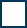 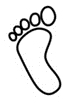 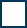 LYHYT HETI, VUODEN SISÄLLÄ
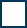 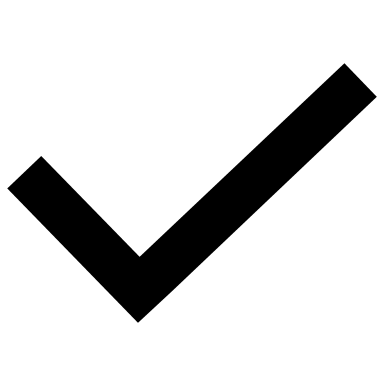 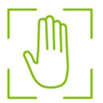 KESKIPITKÄ 1-3 VUOTTA
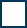 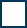 PITKÄ 4-10 VUOTTA
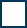 JATKUVA
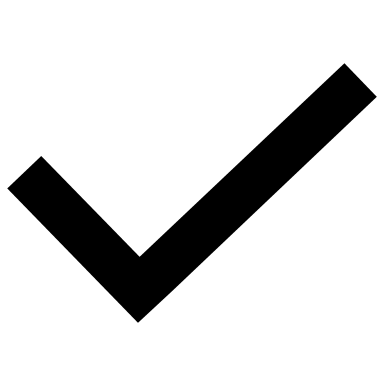 Turvallinen säilytystila henkilökunnan pyörille

Kirjasto aloittaa selvitystyön henkilökunnan pyörätallin toteuttamisesta. 
Säilytystila mahdollistaa työmatkapyörän säilyttämisen turvallisesti työpäivän 
ajan ja kannustaa siten henkilökuntaa liikkumaan työmatkat 
ilmastoystävällisesti pyörällä.
Selvityksen toteuttaminen /palveluvastaava
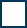 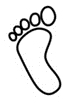 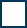 LYHYT HETI, VUODEN SISÄLLÄ
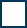 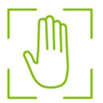 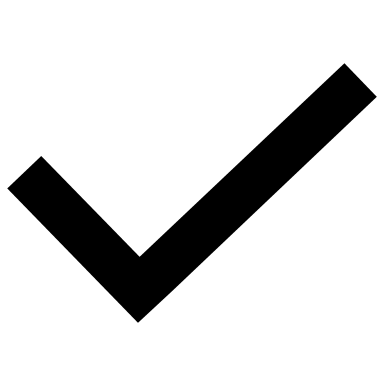 KESKIPITKÄ 1-3 VUOTTA
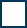 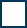 PITKÄ 4-10 VUOTTA
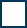 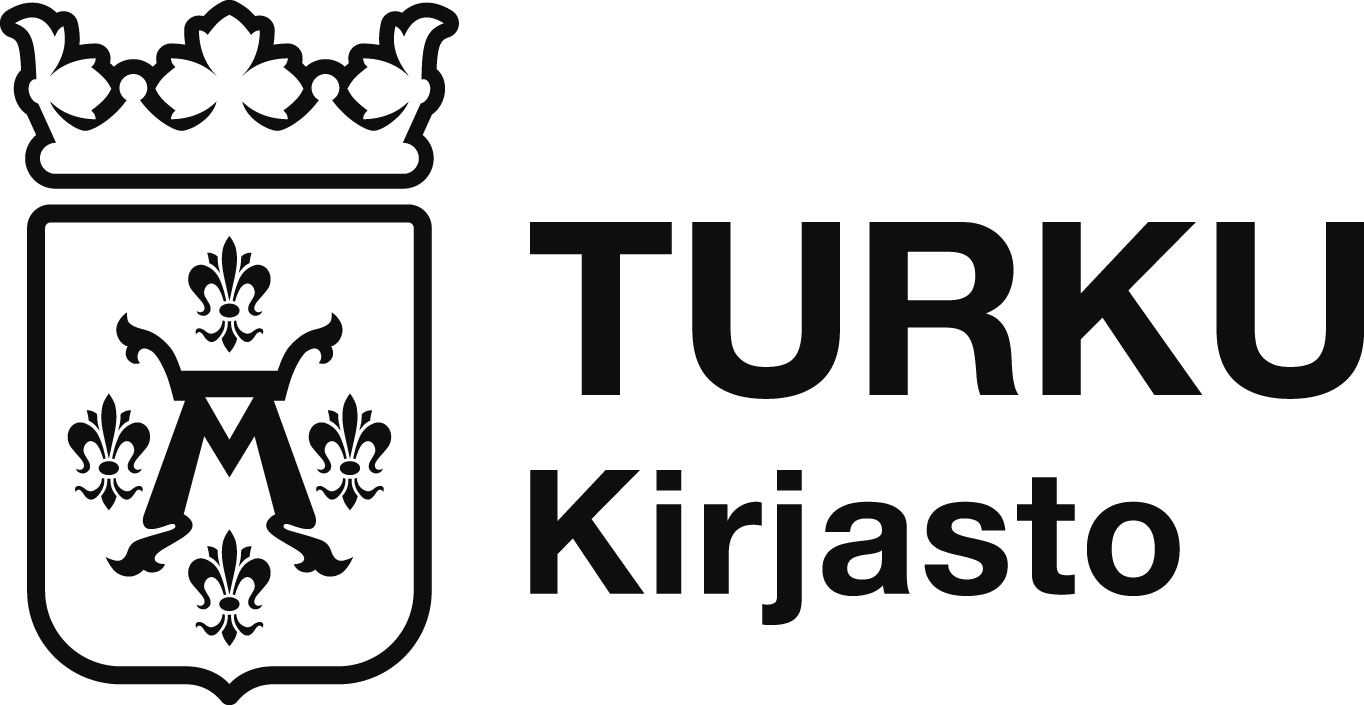 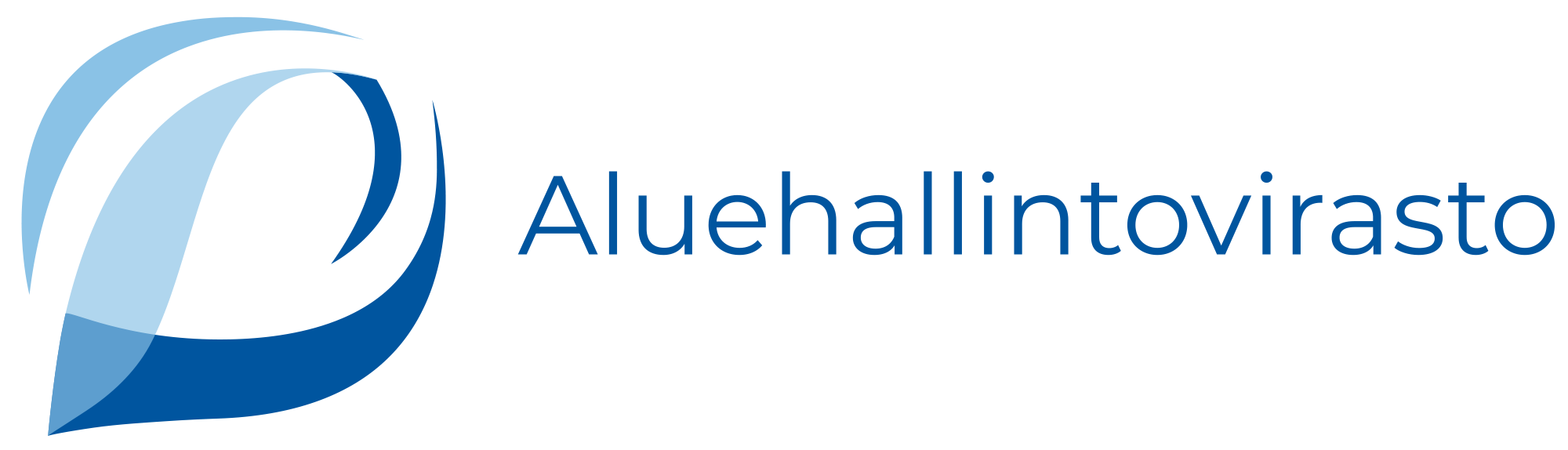 KIRJASTON KESTÄVYYSLUPAUS JA TOIMENPITEET
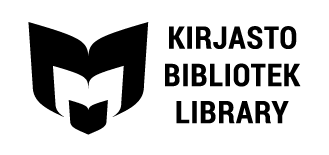 HUOMIOITA
KESTÄVYYSLUPAUS
KIRJASTO JA VASTUUHENKILÖT
Kirjasto toimii esimerkkinä kestävyydessä ja kiertotaloudessa.
Turun kirjasto

Vastuuhenkilö Rebekka Pilppula
Ollaan itse aktiivisia jalanjäljen pienentämisessä ja toimitaan siten esimerkkinä asukkaille ja yhteistyökumppaneille
MITTARI JA 
VASTUUTAHO
TOIMENPIDE
AJOITUS
VAIKUTUS
Toteutetut toimenpiteet / Rebekka Pilppula
JATKUVA
Selvitetään uusia kanavia poistokirjojen hyötykäyttöön

Kirjasto pyrkii pidentämään kirjojen elinkaarta ja parantamaan niiden käyttöastetta selvittämällä uusia kanavia ja yhteistyömalleja kirjojen  hyötykäyttöön kokoelmasta poistamisen jälkeen.
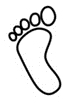 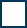 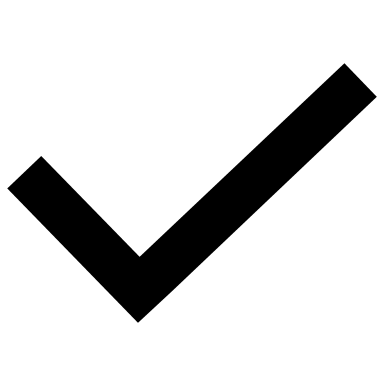 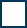 LYHYT HETI, VUODEN SISÄLLÄ
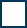 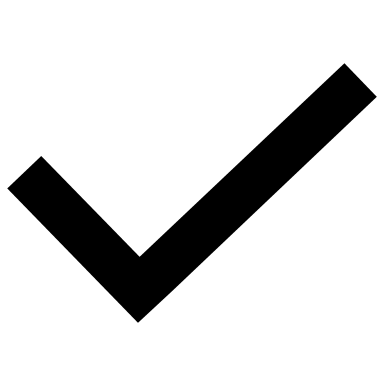 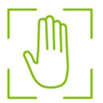 KESKIPITKÄ 1-3 VUOTTA
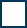 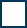 PITKÄ 4-10 VUOTTA
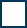 JATKUVA
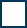 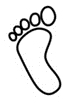 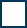 LYHYT HETI, VUODEN SISÄLLÄ
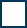 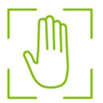 KESKIPITKÄ 1-3 VUOTTA
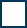 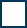 PITKÄ 4-10 VUOTTA
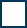 JATKUVA
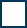 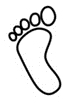 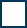 LYHYT HETI, VUODEN SISÄLLÄ
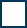 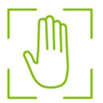 KESKIPITKÄ 1-3 VUOTTA
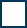 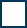 PITKÄ 4-10 VUOTTA
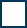 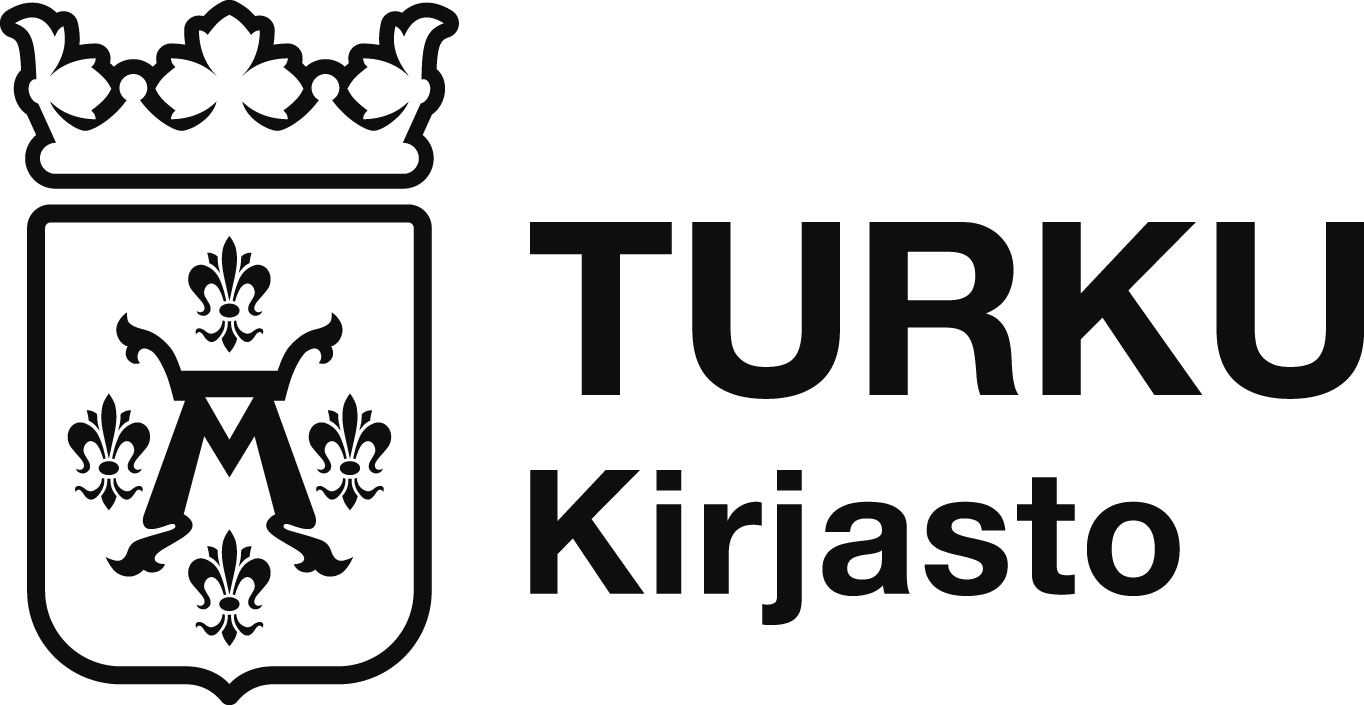 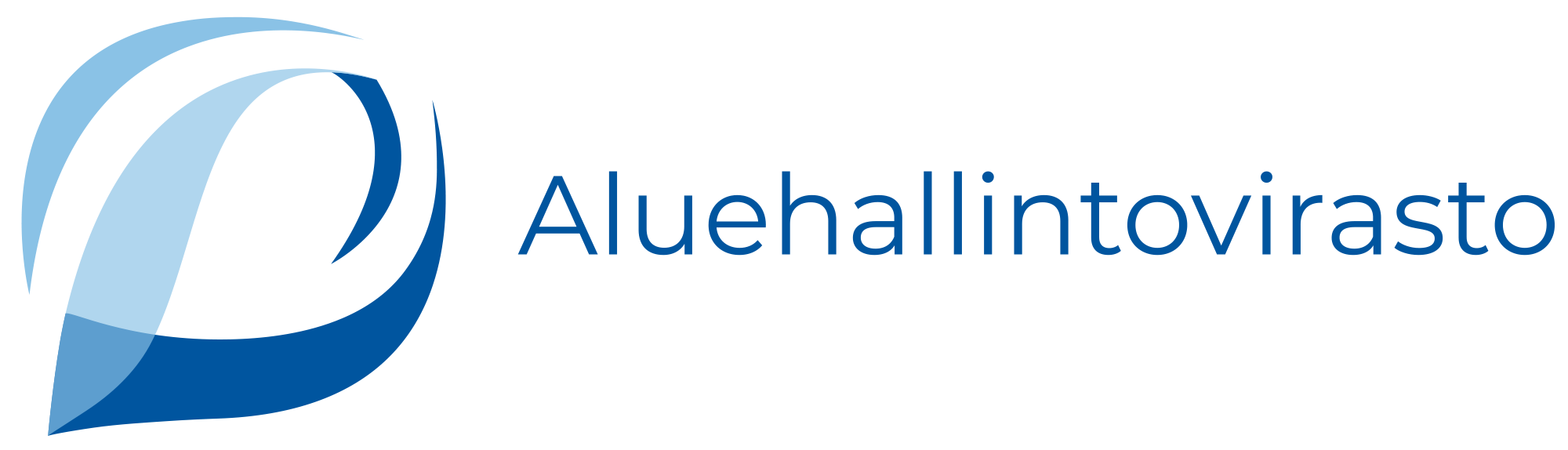 KIRJASTON KESTÄVYYSLUPAUS JA TOIMENPITEET
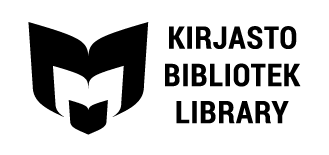 HUOMIOITA
KESTÄVYYSLUPAUS
KIRJASTO JA VASTUUHENKILÖT
Kirjasto on yhdenvertaisuuden tyyssija.
Turun kirjasto

Vastuuhenkilöt tapahtumainformaatikko, viestintä, Rebekka Pilppula, Kari Pohjola ja Jaana Rantala
Kirjasto on kaikille, kirjastosta löytyy rauhoittumisen paikka, yhdenvertaisuus
MITTARI JA 
VASTUUTAHO
TOIMENPIDE
AJOITUS
VAIKUTUS
Kokeilut /tapahtuma-informaatikko
Selvitetään mahdollisuudet seurantaan /Viestintä
JATKUVA
Viestitään pysähtymisen merkityksestä ja siitä, miten kirjasto mahdollistaa sen asiakkaalle
Hyödynnetään Kestävä kehitys Lounais-Suomen kirjastoissa hankkeen viestintämateriaaleja ja pidetään teemaa esillä myös muussa viestinnässä.
Kokeillaan tapahtumia, jotka kannustavat rauhoittumiseen ja keskittymiseen.
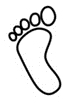 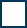 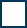 LYHYT HETI, VUODEN SISÄLLÄ
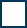 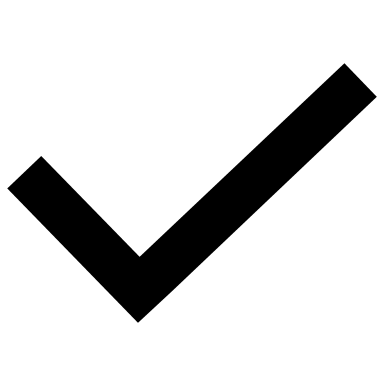 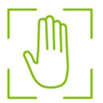 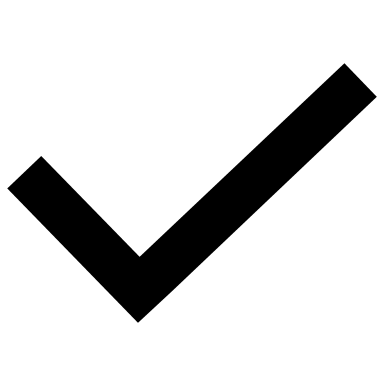 KESKIPITKÄ 1-3 VUOTTA
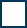 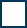 PITKÄ 4-10 VUOTTA
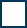 Kokeilujen määrä /Rebekka Pilppula
Palautteen seuranta /Kari Pohjola
JATKUVA
Osallistetaan asiakkaita tilojen ja toiminnan suunnitteluun

Tehdään kokeiluja erilaisista tilaratkaisuista ja pyydetään niistä asiakaspalautetta. Saatua asiakaspalautetta seurataan jatkuvasti.
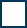 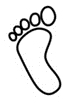 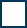 LYHYT HETI, VUODEN SISÄLLÄ
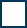 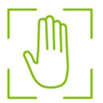 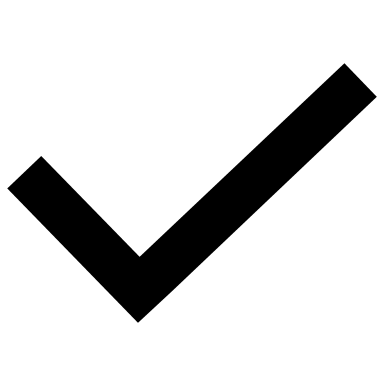 KESKIPITKÄ 1-3 VUOTTA
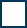 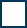 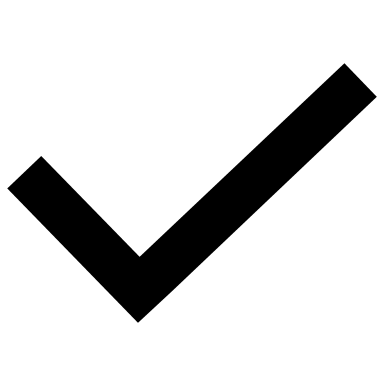 PITKÄ 4-10 VUOTTA
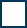 Kysely toteuttaminen / Jaana Rantala
JATKUVA
Kohdennetaan asiakaskysely myös ei-käyttäjille

Ei-kävijöiltä voidaan saada arvokasta tietoa siitä, miten kirjaston palveluja voidaan kehittää.
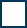 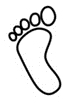 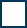 LYHYT HETI, VUODEN SISÄLLÄ
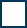 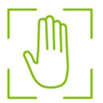 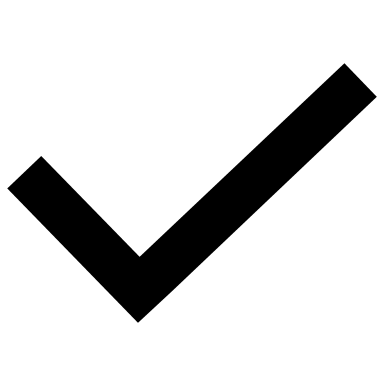 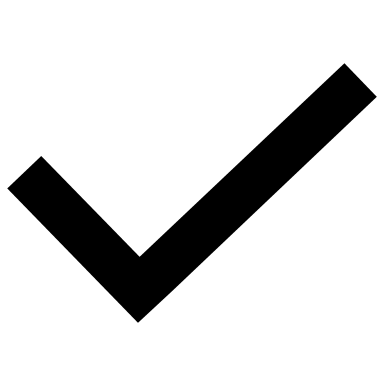 KESKIPITKÄ 1-3 VUOTTA
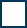 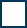 PITKÄ 4-10 VUOTTA
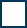 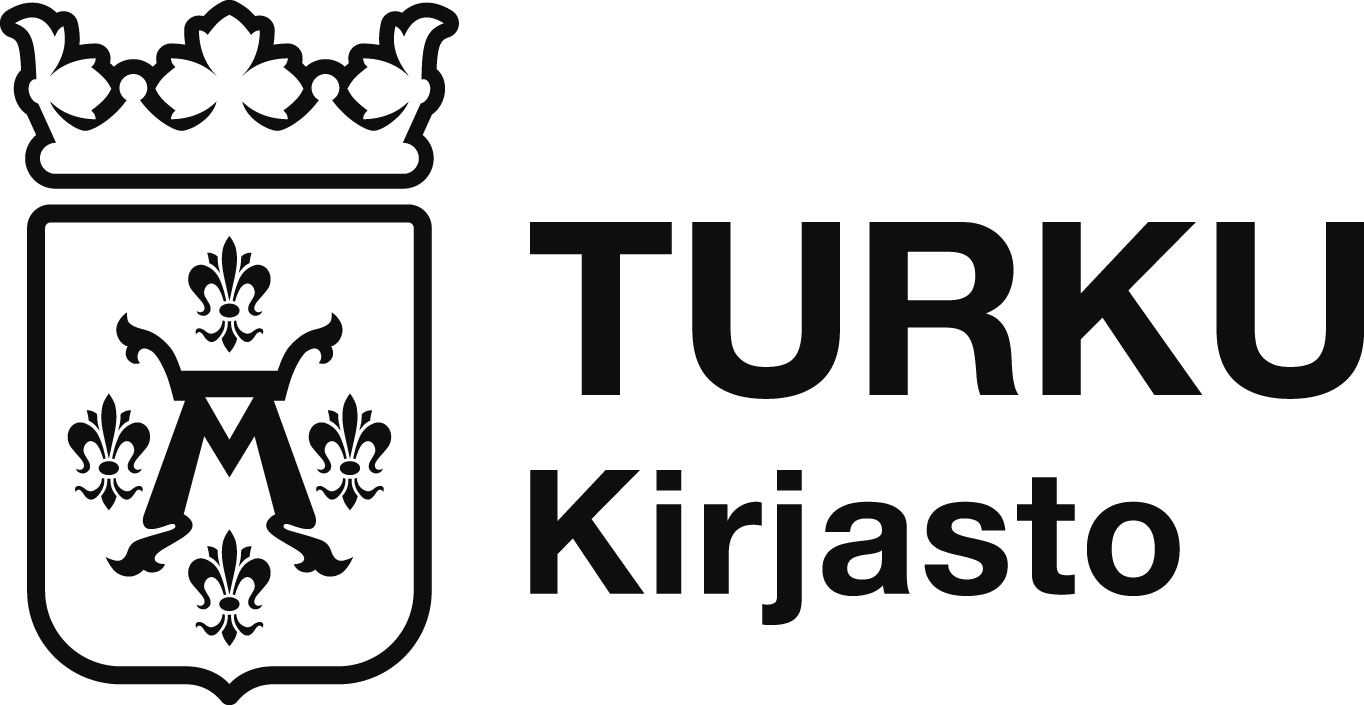 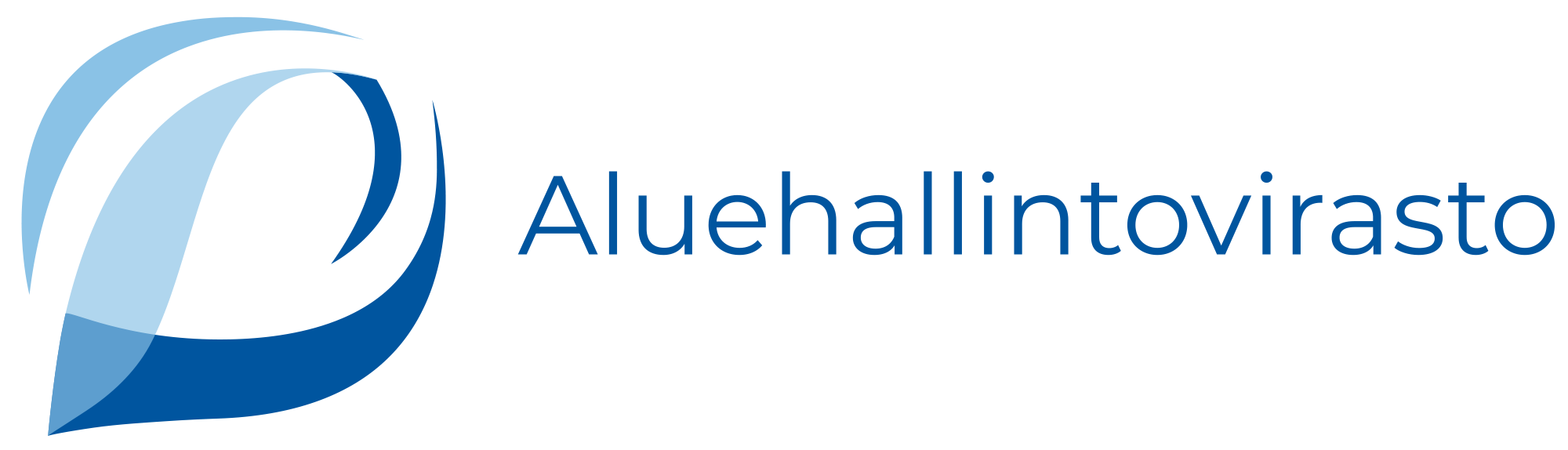 KIRJASTON KESTÄVYYSLUPAUS JA TOIMENPITEET
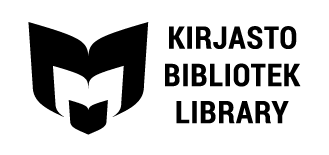